DRAFT - FOR DISCUSSION ONLY
2014 Technology Survey — Parents
Foxborough Public Schools
April 7 - 17, 2014
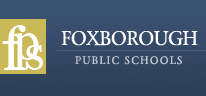 Overview
Purpose & Process
Foxborough Public Schools (“Foxborough”) is committed to using technology to support teaching and learning. 

In collaboration with our partners in the Foxborough Public Schools’ MassCUE Evaluators Working Group and K12 Insight, we designed the 2014 Technology Survey to assess how instructional technology is currently used to support teaching and learning across the district. We gave similar surveys to teachers and parents. 

This report summarizes results of the parent survey. 

Parents were emailed invitations to the survey via a public link and could participate more than once, so the number of surveys taken may exceed the number of participating parents. The survey was open April 7 to 17, 2014.
3
DRAFT - FOR DISCUSSION ONLY
Participation & Participants
113 surveys were taken by parents of Foxborough students. 

100% (N=113) of participating parents said their children had  access to a computing device —  such as a computer, digital tablet/iPad or smartphone — at home.
99% (N=112) said their children had access to the Internet at home.
4
DRAFT - FOR DISCUSSION ONLY
Technical Notes
Survey results convey the views of survey participants. 
Results should not be generalized to non-participants.
The denominator for all analyses is the actual count of responses to a given question or set of questions. This number may be the same or lower than the total number of survey responses.

Results summarize responses and main findings summarize results.
The Discussion slide at the end of the report reflects the findings that the district finds most important and/or actionable.
Stacked bar charts summarize the distribution of results by combining the  response categories (At least once a week and 2-3 times a month) and (Several times a semester and Several times a year).
Tables summarize the distribution of results by combining the response categories Agree and Strongly Agree.
Percentages of 5% and less are not shown in charts.
5
DRAFT - FOR DISCUSSION ONLY
Main Findings
Between 61% and 96% of participating parents said their children used technology for learning-related activities.

Between 71% and 86% of participating parents agreed with the statements about their children’s knowledge, skills and access to technology for learning purposes.  

Between 44% and 89% of participating parents agreed with the statements about their philosophy of technology use and view of the district’s success in implementing instructional technology in the schools.
6
Results
DRAFT - FOR DISCUSSION ONLY
Child’s Use of Technology for Learning
How often?
8
DRAFT - FOR DISCUSSION ONLY
Child’s Use of Technology for Learning, continued
How often?
9
DRAFT - FOR DISCUSSION ONLY
Elementary & Secondary Participant Views
10
DRAFT - FOR DISCUSSION ONLY
Child’s Knowledge, Skills & Access to Technology
11
DRAFT - FOR DISCUSSION ONLY
Elementary & Secondary Participant Views
12
DRAFT - FOR DISCUSSION ONLY
Parents’ Philosophy & View of District Success
13
DRAFT - FOR DISCUSSION ONLY
Elementary & Secondary Participant Views
14
Themes from Open-Ended Comments
DRAFT - FOR DISCUSSION ONLY
Relationship of Technology to Self-Directed Learning
To what extent would you say that your child is a "self-directed learner," and what role does technology play in this? (N=64)

Parents described their children along the spectrum of self-directed learning abilities. 

Technology seemed to help some at all levels of self-directed learning and to pose a threat for others at the same levels. 
Some parents said their children used technology to further their knowledge, suggesting that technology could help them become more self-directed.
Some parents said their children required close supervision with technology, suggesting that in addition to its potential benefits for learning, it also provided a compelling distraction to learning.
16
DRAFT - FOR DISCUSSION ONLY
Improving the Use of Technology for Teaching & Learning
In what ways could technology be used to support and improve communication and collaboration between home and school? (N=55)

Parents reported seeing benefits of current technology use. They seemed supportive of continuing current practices and programs. 
Technology, especially email, has facilitated communication between families and schools.
Parents made favorable comments about Edmondo and PowerSchools.

Parents desired greater consistency in how teachers use technology to communicate.
Some participants wanted district policies to standardize the frequency of classroom webpage updates and turnaround time for student grade postings. 

How might the district improve the ways in which your child and his/her teachers utilize technology as a tool for learning? (N=62)

Parents suggested a variety of ways, including:
Allowing students to use iPads in class, or even purchasing iPads  for all students
Using more interactive technologies, such as WordPress 
Offering technology courses such as computer programming
Making sure technology use enhances instead of replaces higher-order instruction, especially at the elementary level
17
DRAFT - FOR DISCUSSION ONLY
Discussion
Highlights
Next Steps
Click to add text
Click to add text
18
DRAFT - FOR DISCUSSION ONLY
19